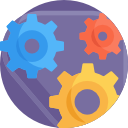 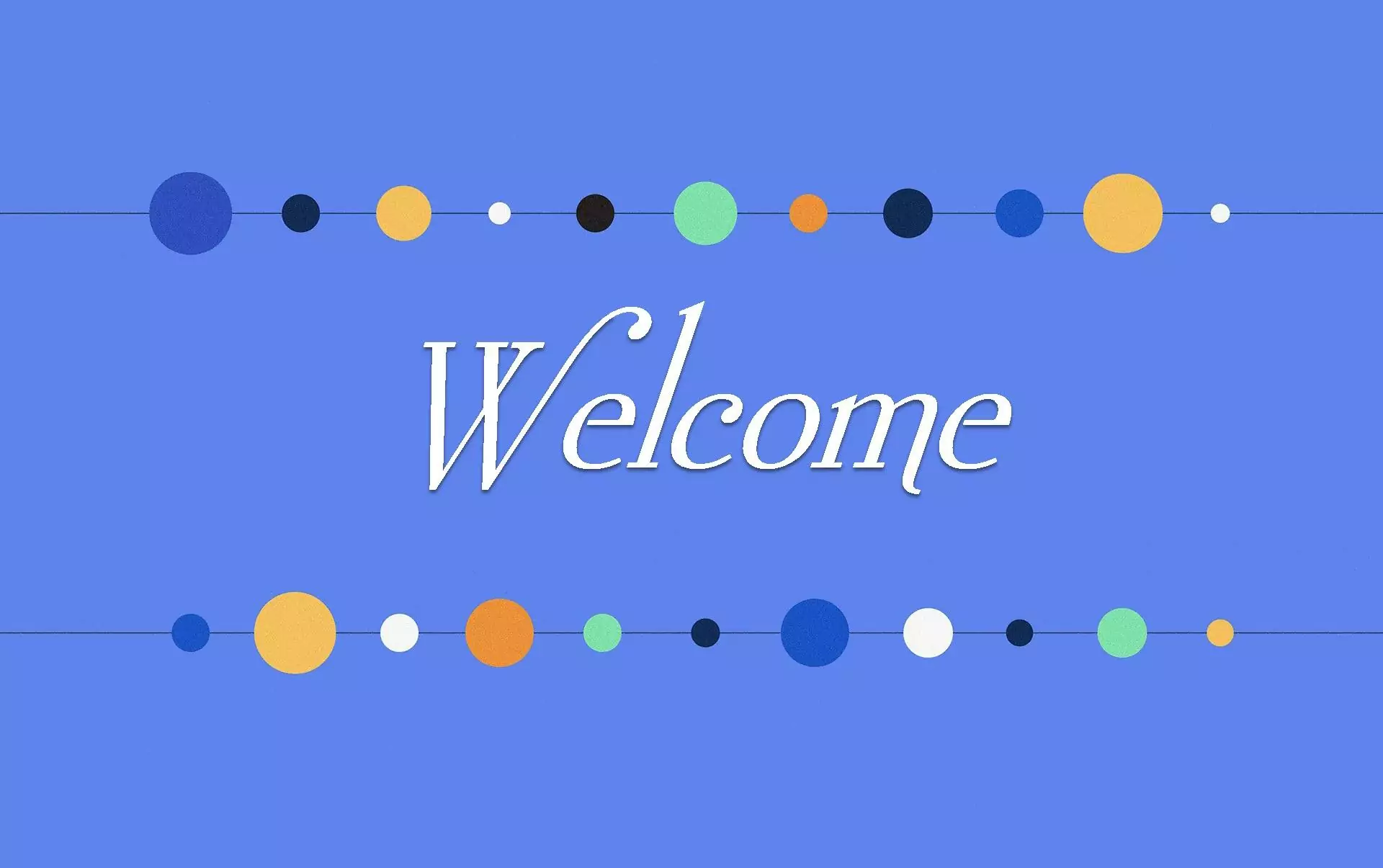 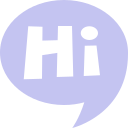 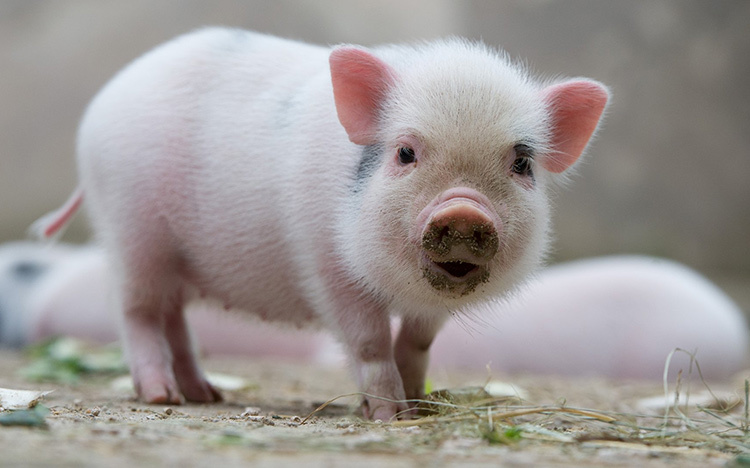 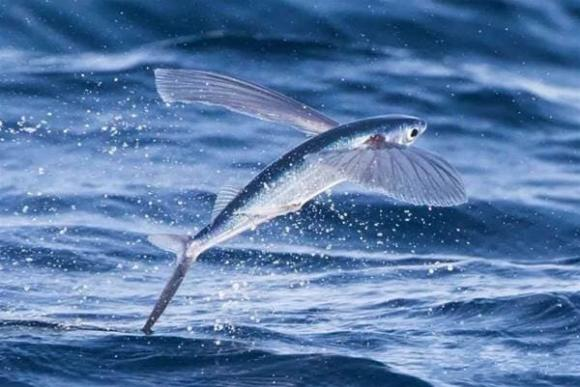 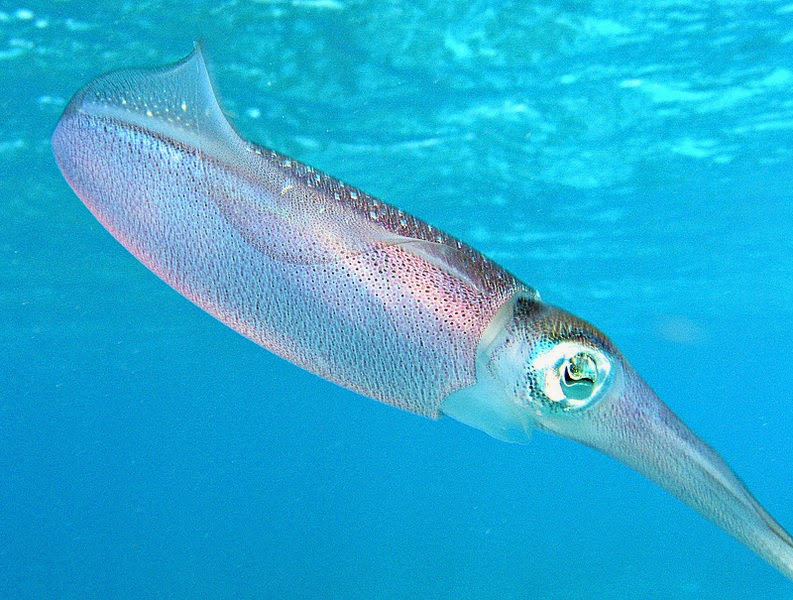 Lợn
Cá chuồn
Mực
Gà
Rau mồng tơi
Tôm
Rong nho
Cho biết tên gọi của các loại động vật, thực vật trên?
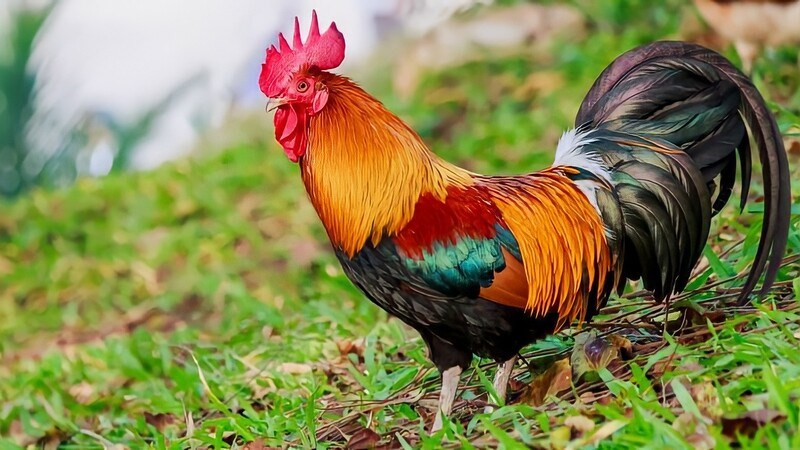 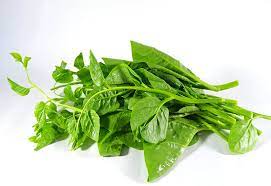 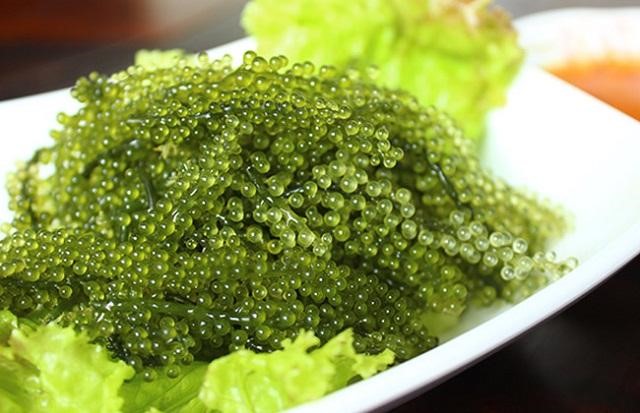 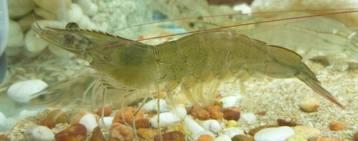 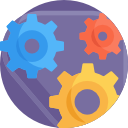 Loại nào sống trên cạn, loại nào sống dưới nước?
Đâu là động vật, đâu là thực vật?
Động vật
Lợn
Cá chuồn
Mực
Gà
Tôm
Thực vật
Rau mồng tơi
Rong nho
Loại nào là thủy sản?
Thủy sản là gì?
Dưới nước
Mực
Cá chuồn
Tôm
Rong nho
Trên cạn
Lợn
Gà
Rau mồng tơi
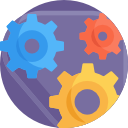 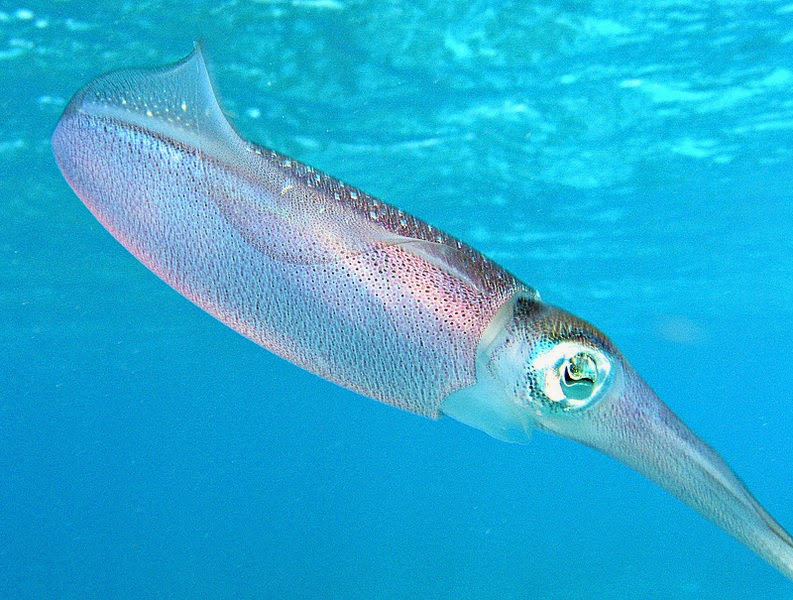 THỦY SẢN LÀ GÌ?
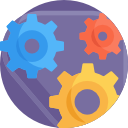 Thủy sản là một thuật ngữ chỉ chung về những nguồn lợi, sản vật đem lại cho con người từ môi trường nước và được con người khai thác, nuôi trồng thu hoạch sử dụng làm thực phẩm, nguyên liệu hoặc bày bán trên thị trường.
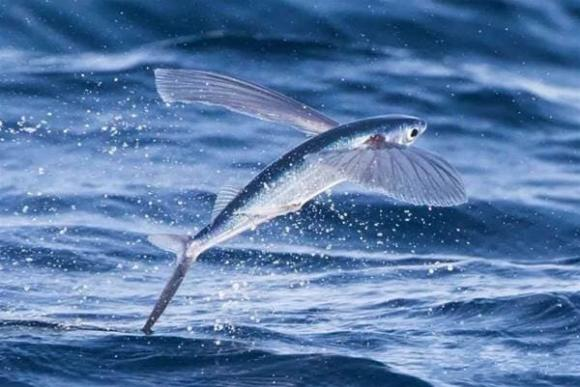 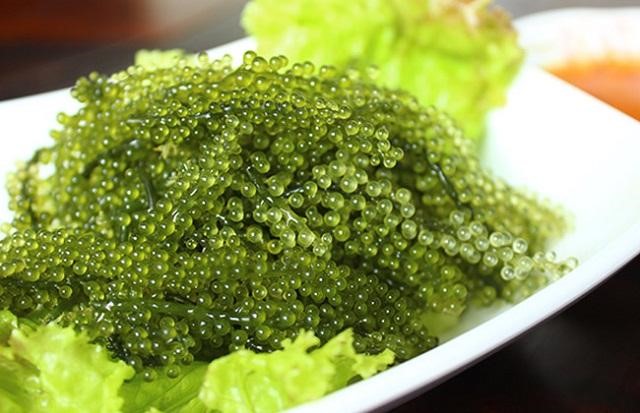 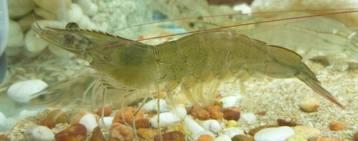 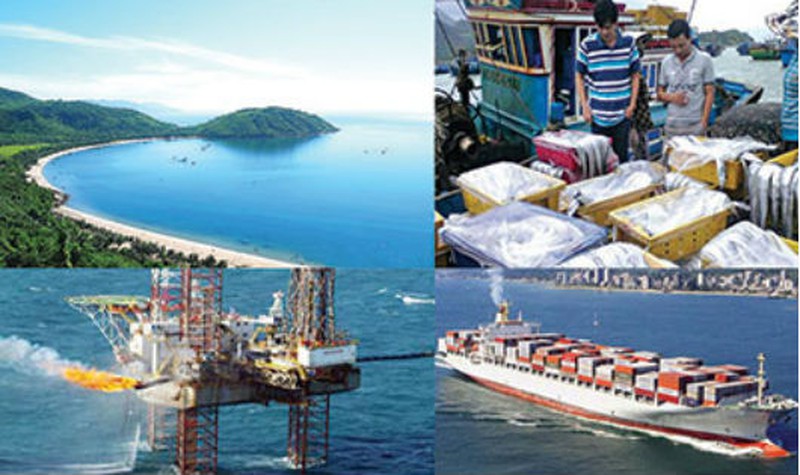 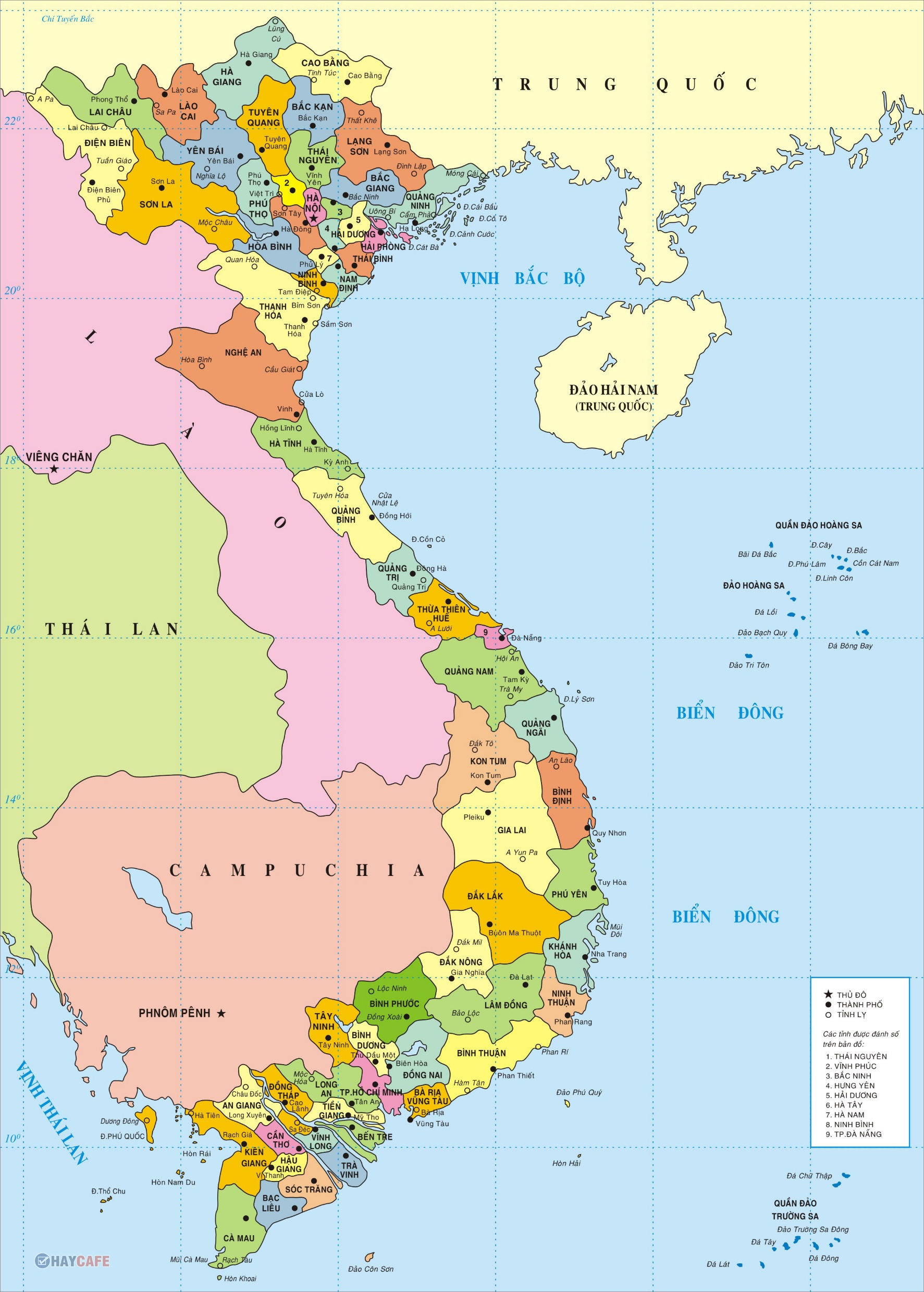 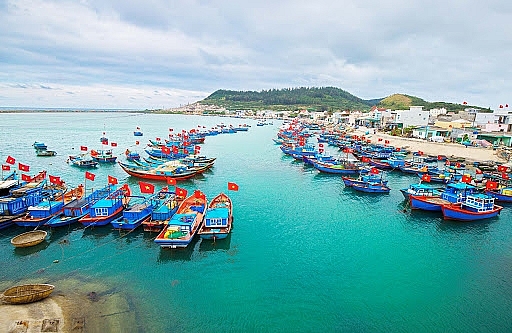 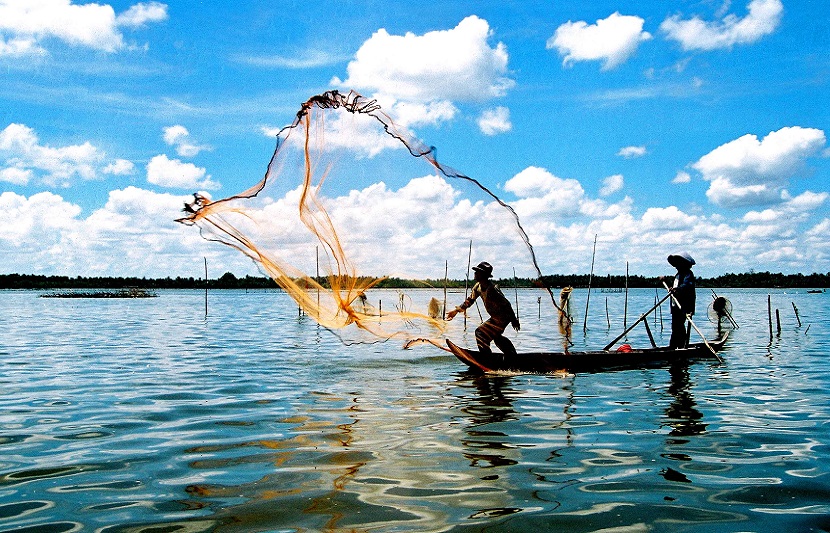 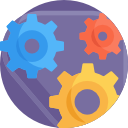 K
W
L
………………………………………………………………………………………………………………………………………………
………………………………………………………………………………………………………………………………………………
………………………………………………………………………………………………………………………………………………
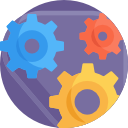 PHIẾU HỌC TẬP KWL
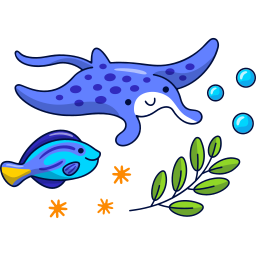 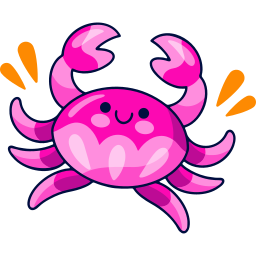 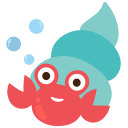 BÀI 14
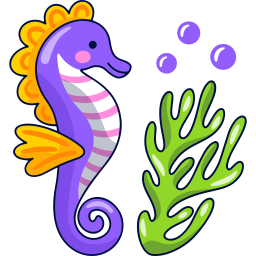 GIỚI THIỆU VỀ THỦY SẢN
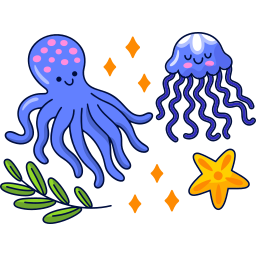 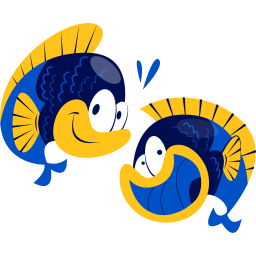 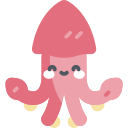 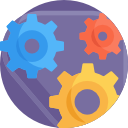 CHỌN 1 TRONG SỐ CÁC THẺ DƯỚI ĐÂY!
Thẻ 2
Thẻ 3
Thẻ 1
Thẻ 4
Thẻ 5
Thẻ 6
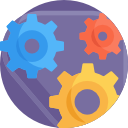 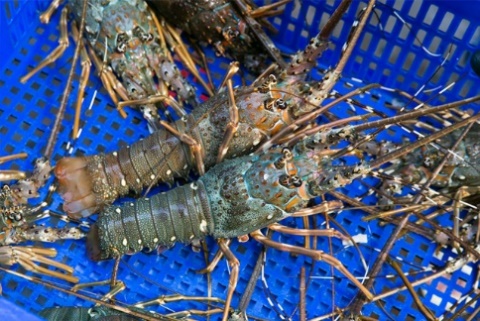 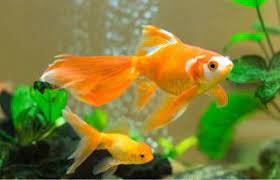 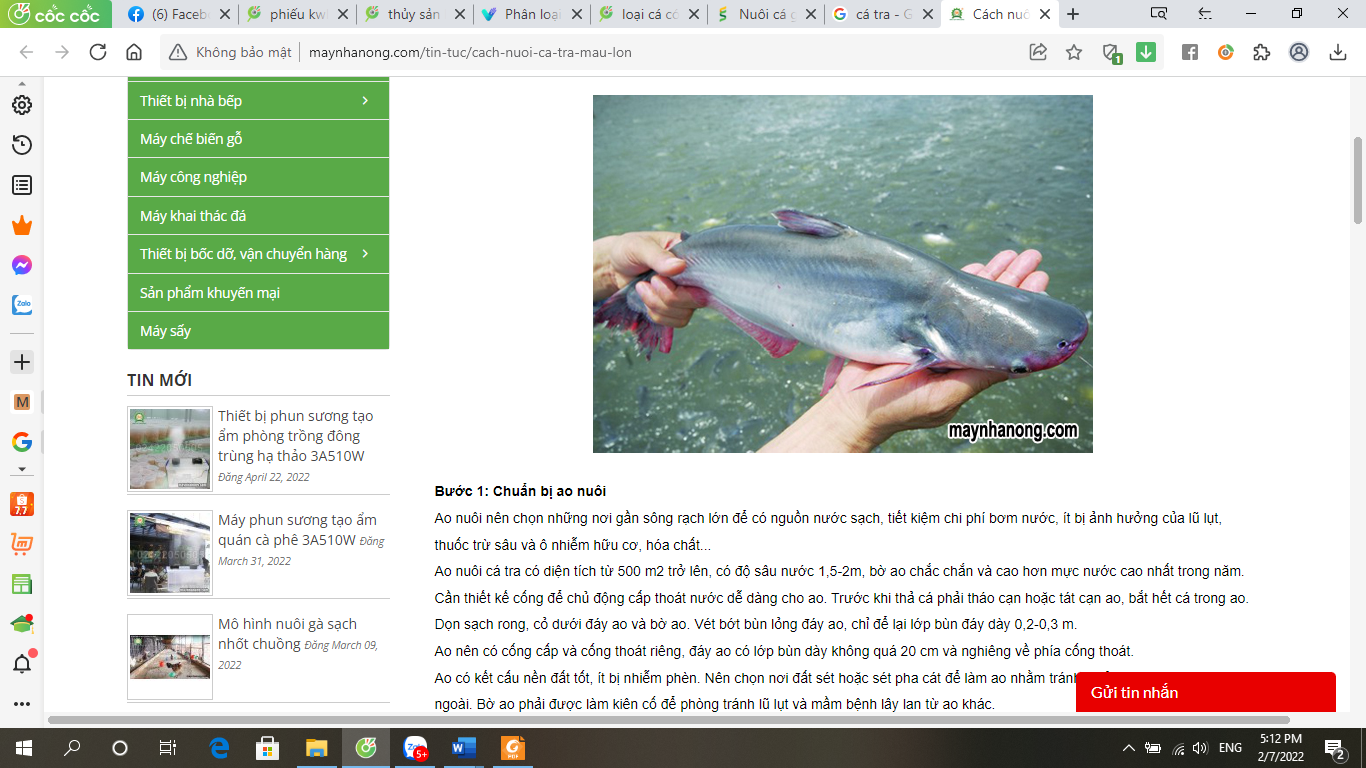 Thẻ 3
Thẻ 1
Thẻ 2
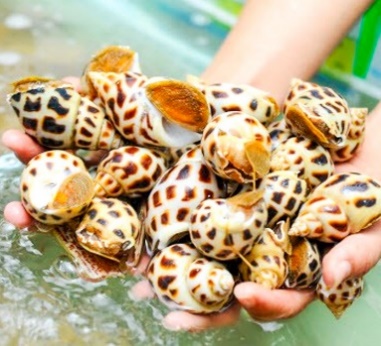 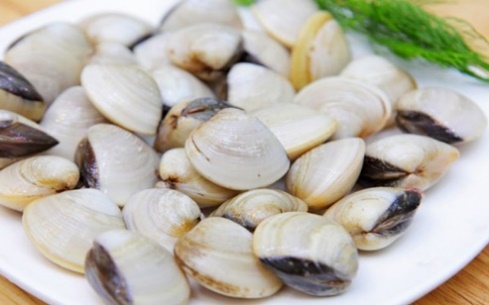 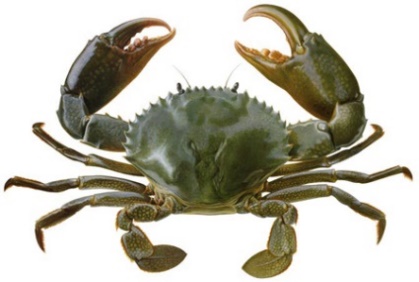 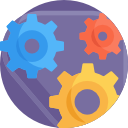 Thẻ 5
Thẻ 4
Thẻ 6
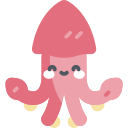 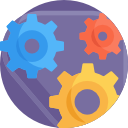 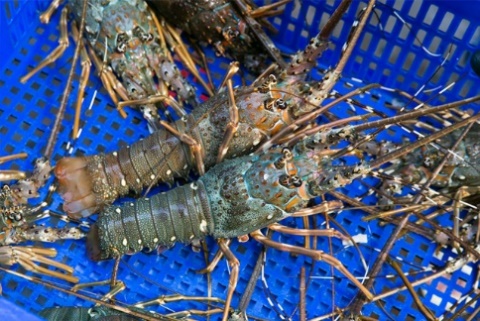 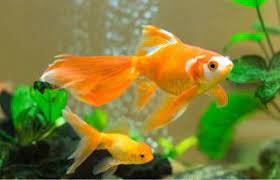 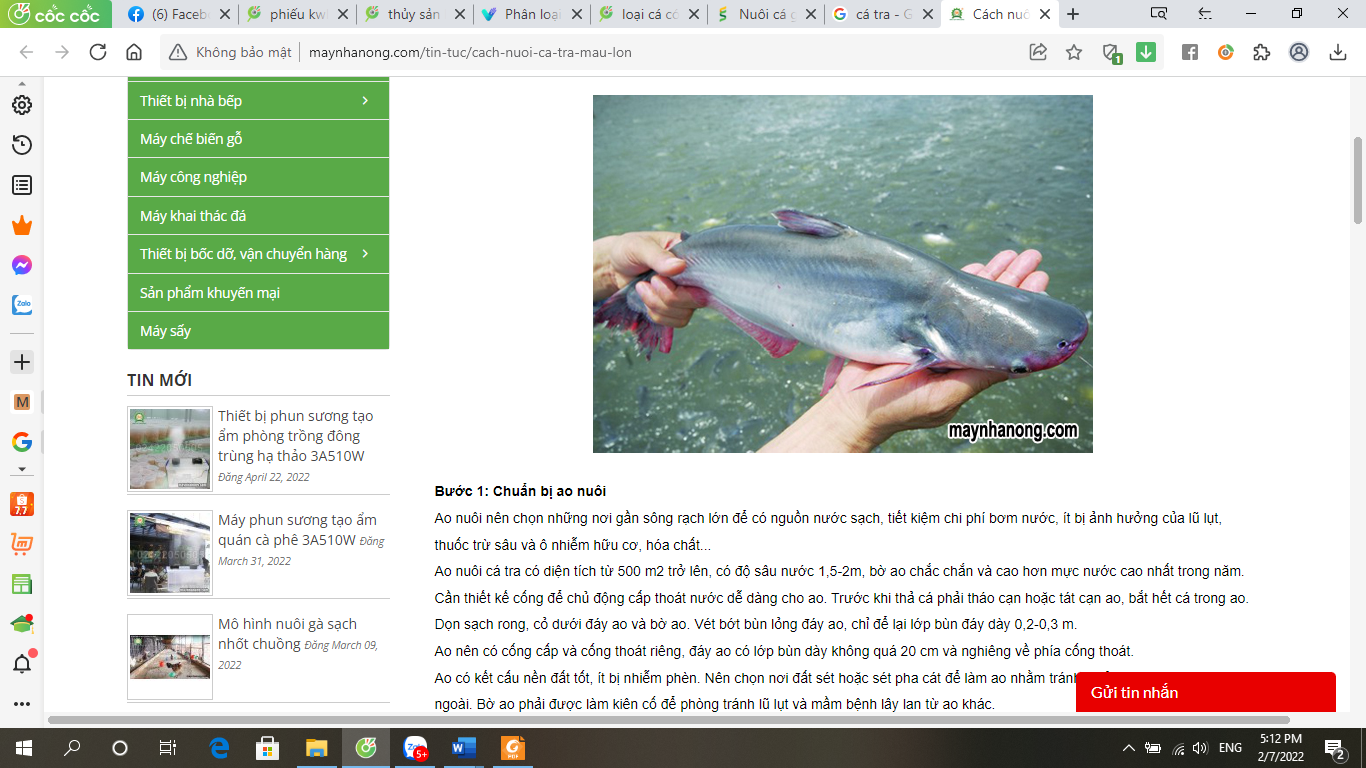 Cá tra
Cá vàng
Tôm hùm
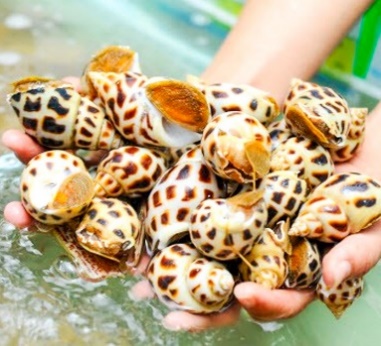 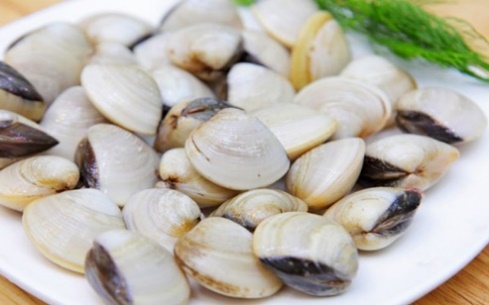 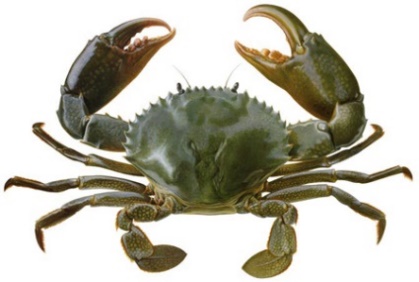 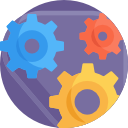 Nghêu
Ốc hương
Cua biển
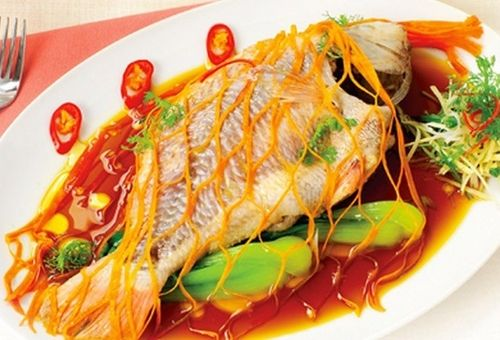 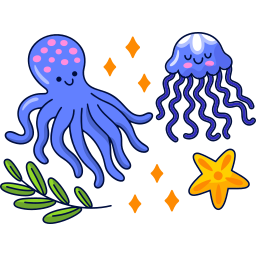 LÀM CHÍN THỨC ĂN
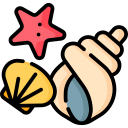 HÀM LƯỢNG DINH DƯỠNG CAO
CHẾ BIẾN LÀM THỨC ĂN
ĂN SỐNG
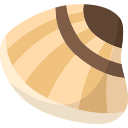 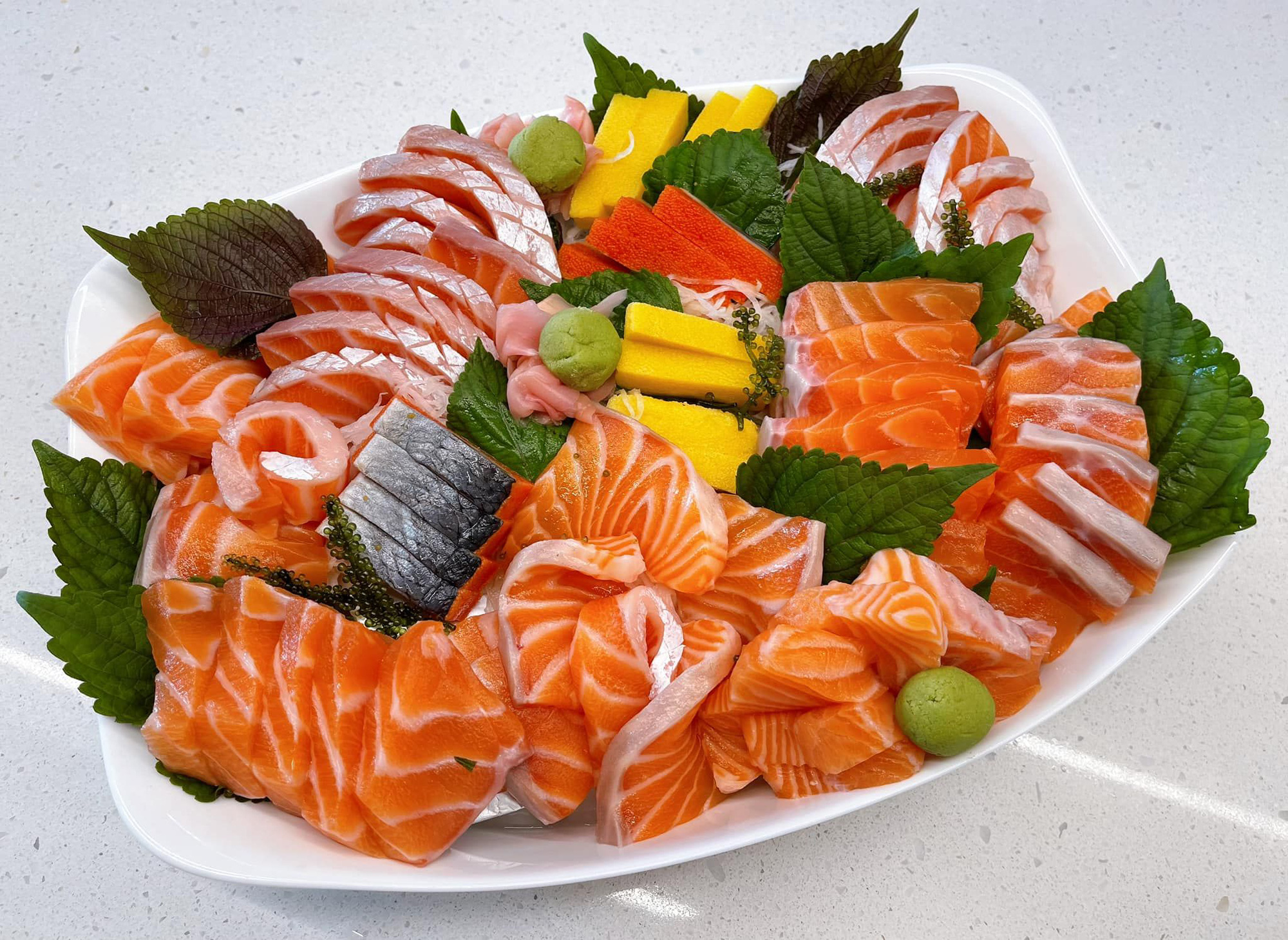 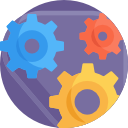 I. Vai trò của thủy sản
Vai trò của thủy sản là gì?
Cung cấp nguồn thực phẩm có hàm lượng dinh dưỡng cao cho con người.
Cung cấp nguồn nguyên liệu cho xuất khẩu.
Tạo thêm công việc cho người lao động.
Cung cấp nguồn thức ăn cho chăn nuôi.
Đáp ứng nhu cầu vui chơi, giải trí cho con người.
Các hoạt động thủy sản trên biển còn góp phần khẳng định chủ quyền, toàn vẹn lãnh thổ của Tổ quốc đối với các hoạt động trên biển của ngư dân.
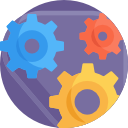 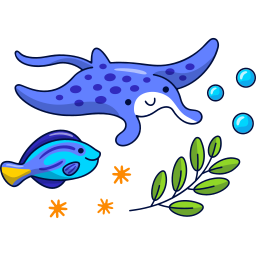 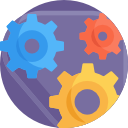 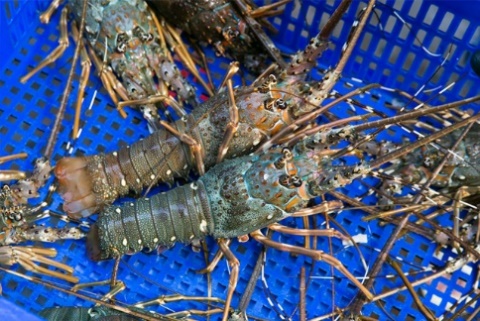 Giá trị kinh tế cao
Tôm hùm
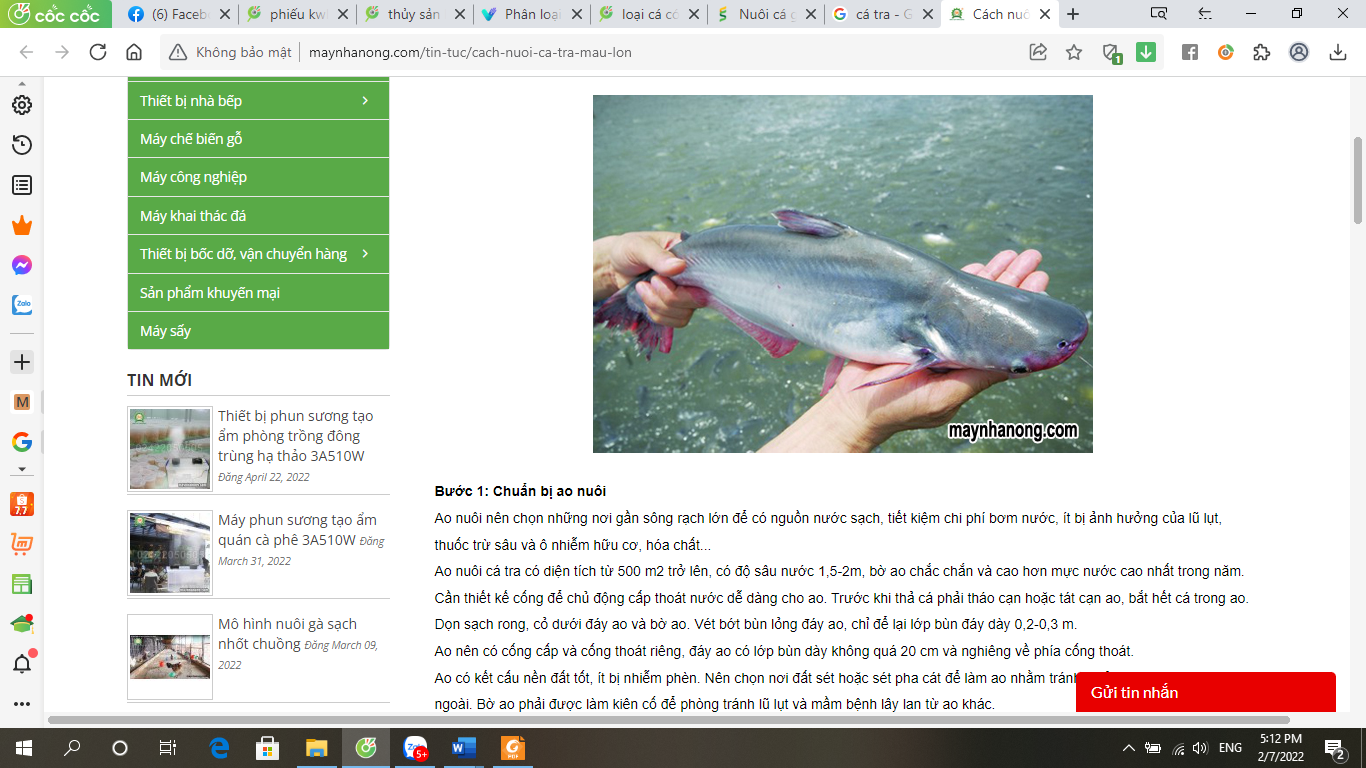 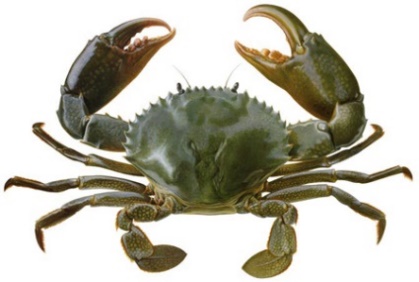 Cua biển
Cá tra
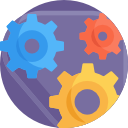 II. Một số loài thủy sản có giá trị kinh tế cao
Loại thủy sản nào có giá trị kinh tế cao?
+ Một số loài thủy sản có giá trị kinh tế cao: tôm hùm, cá song,…
+ Một số loài thủy sản có giá trị xuất khẩu cao: cá tra, cá basa,...
=> Mang lại nguồn thu nhập lớn cho người nuôi trồng.
Được tập trung sản xuất giống và nuôi trồng
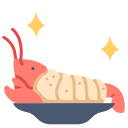 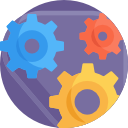 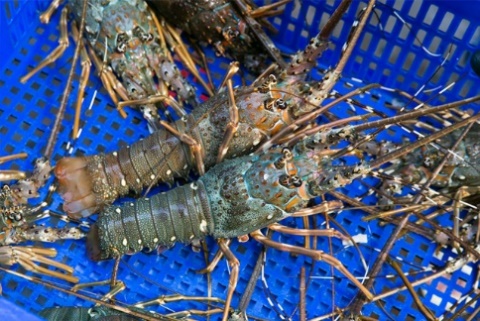 MÔ TẢ THỦY SẢN
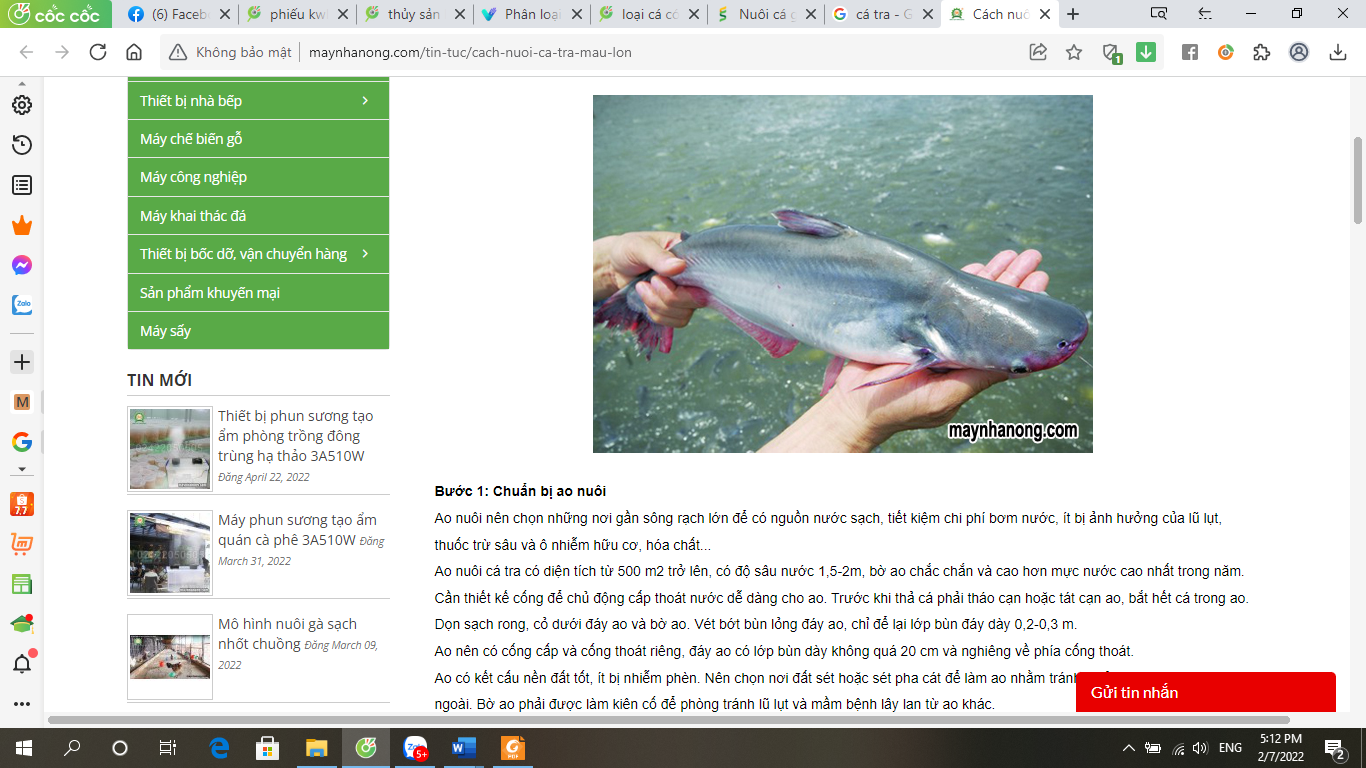 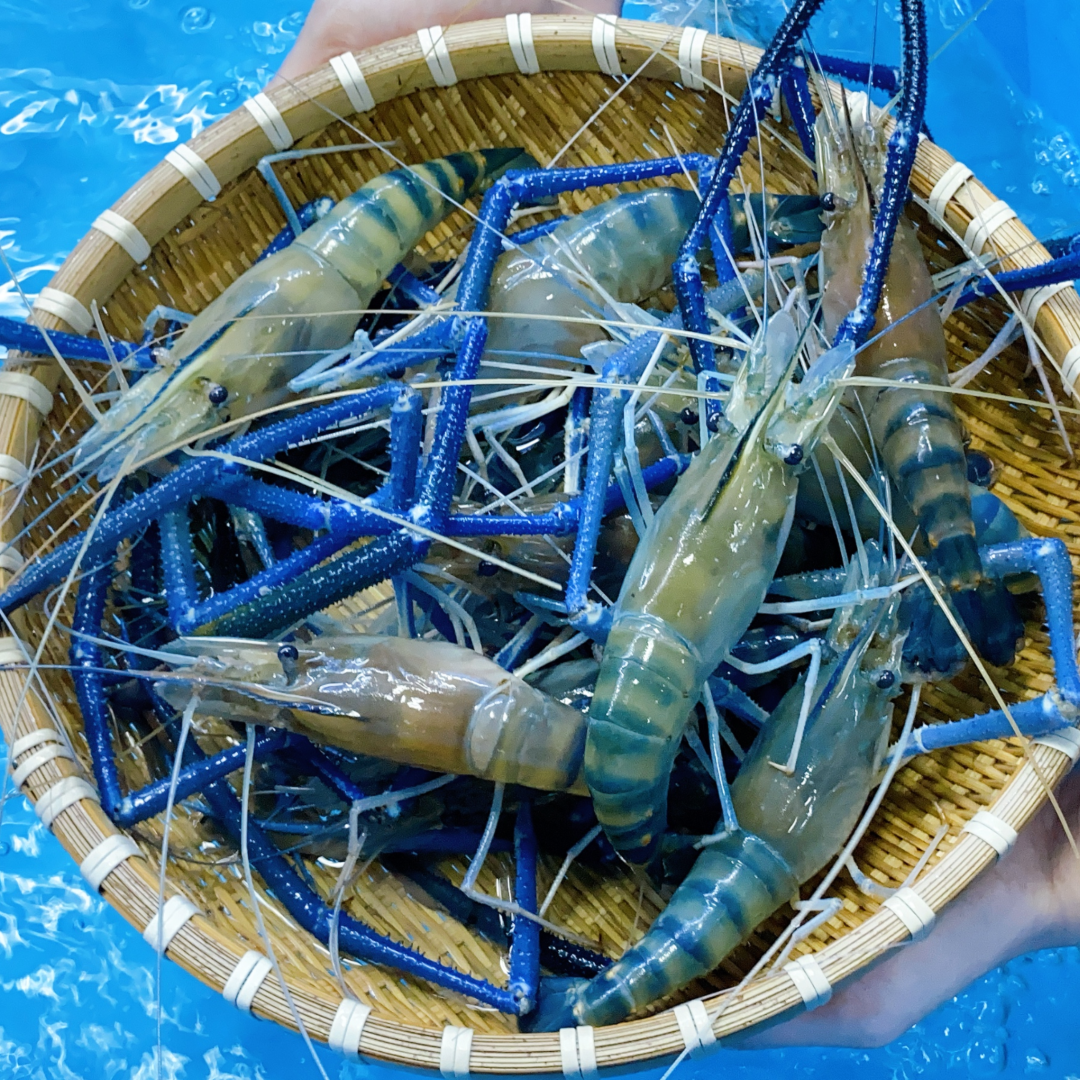 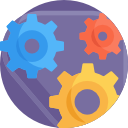 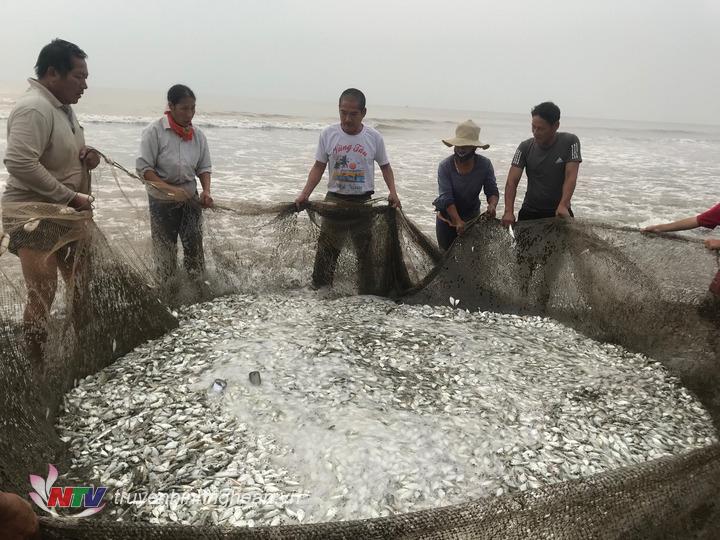 ĐÂY LÀ PHƯƠNG PHÁP KHAI THÁC NÀO NHỈ?
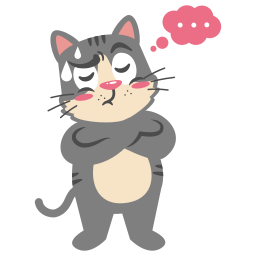 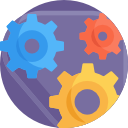 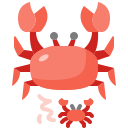 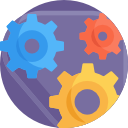 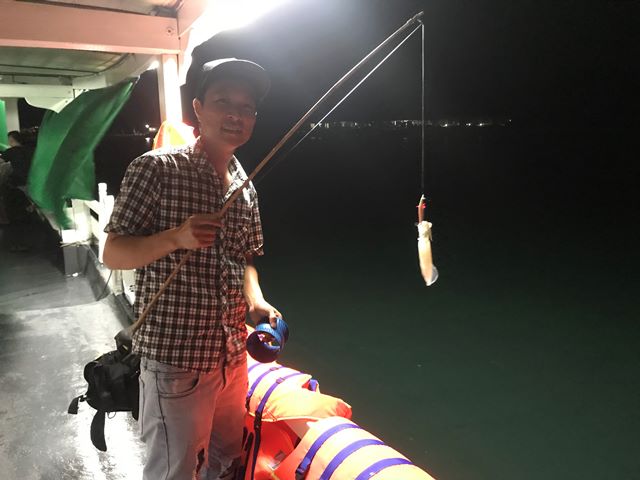 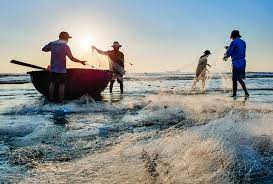 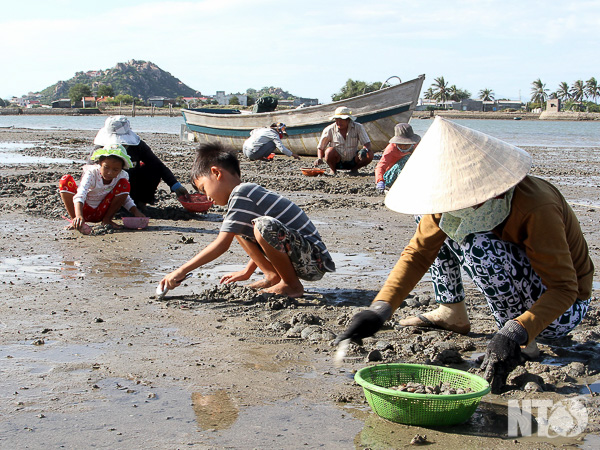 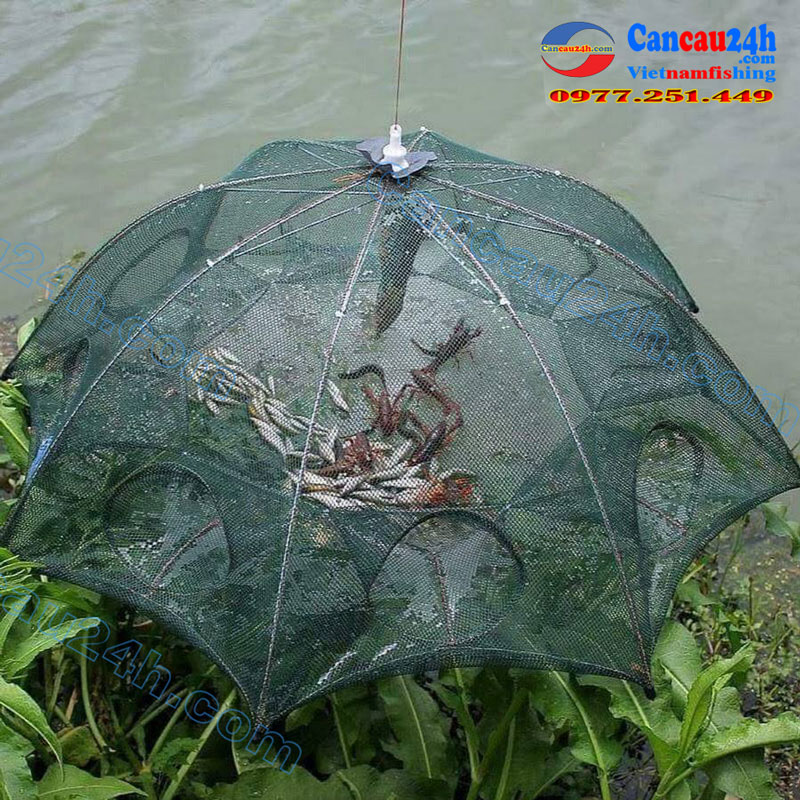 HÌNH THỨC KHAI THÁC
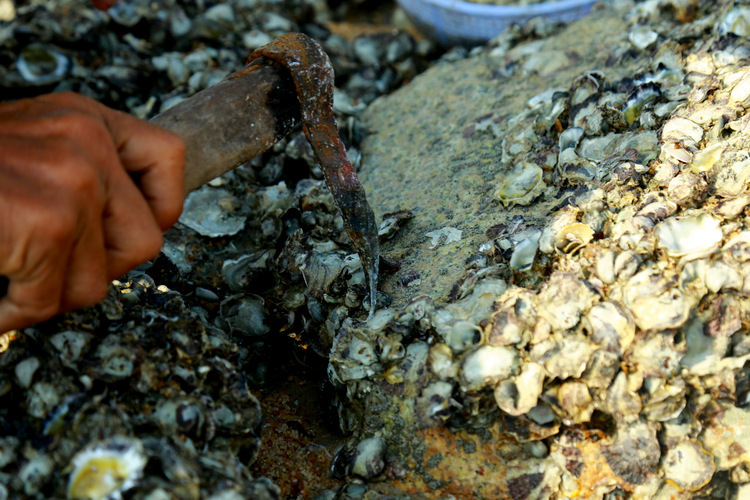 III. Khai thác và bảo vệ nguồn lợi thủy sản
Cách khai thác và bảo vệ nguồn lợi thủy sản hiệu quả
Xây dựng các khu bảo tồn biển, bảo vệ, phục hồi các hệ sinh thái và phát triển nguồn lợi thủy sản.
 Hạn chế đánh bắt ở khu vực gần bờ, đặc biệt là vào mùa sinh sản; mở rộng vùng khai thác xa bờ.
 Thả các loại thủy sản quý hiếm vào một số nội thủy, vũng và vịnh ven biển nhằm làm tăng nguồn lợi, ngăn chặn giảm sút trữ lượng của những loài thủy sản quý hiếm.
 Nghiêm cấm đánh bắt thủy sản bằng hình thức có tính hủy diệt.
 Bảo vệ môi trường sống các loài thủy sản.
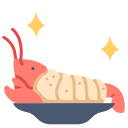 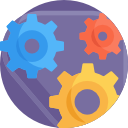 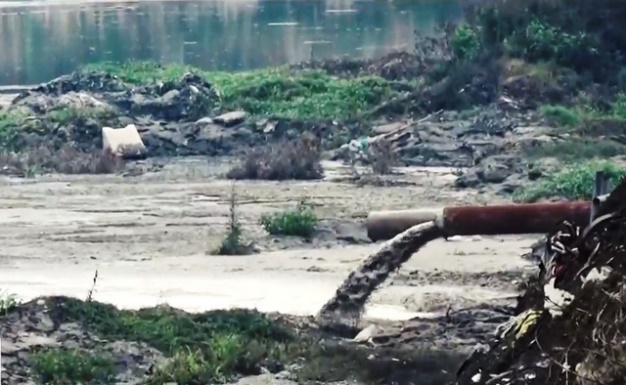 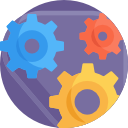 ĐÂY LÀ GÌ?
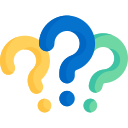 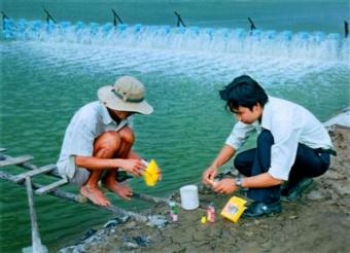 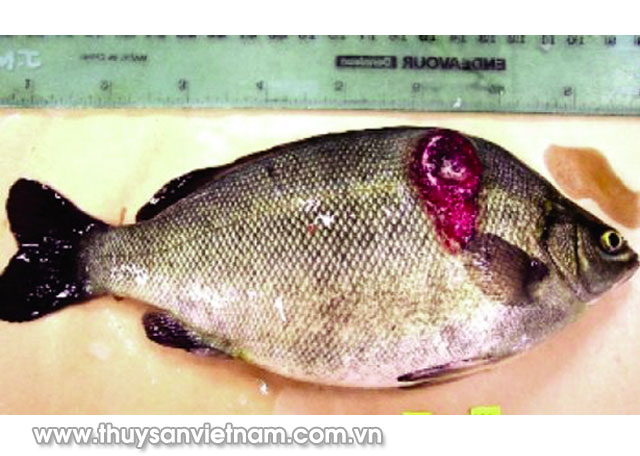 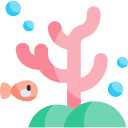 IV. Bảo vệ môi trường nuôi thủy sản
BIỆN PHÁP BẢO VỆ MÔI TRƯỜNG NUÔI THỦY SẢN
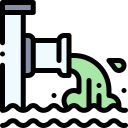 MÔI TRƯỜNG NUÔI THỦY SẢN
BỊ Ô NHIỄM
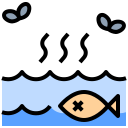 HOẠT ĐỘNG CON NGƯỜI
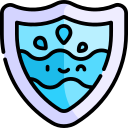 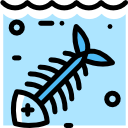 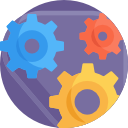 IV. Bảo vệ môi trường nuôi thủy sản
Thực hiện tốt các biện pháp quản lí, chăm sóc ao nuôi, đặc biệt là phòng chống dịch bệnh.
Khuyến khích các hộ nuôi thủy sản tăng cường áp dụng các tiến bộ kỹ thuật ứng dụng công nghệ cao trong nuôi trồng thủy sản thâm canh.
Quản lý tốt chất thải, nước thải đảm bảo không gây ô nhiễm môi trường lây lan dịch bệnh.
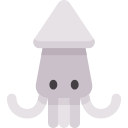 Cần tiến hành đồng bộ các biện pháp
Hạn chế sử dụng kháng sinh hóa chất khuyến khích sử dụng các loại chế phẩm sinh học trong chăm sóc thủy sản và xử lý môi trường.
Thường xuyên tuyên truyền vận động người dân nâng cao ý thức bảo vệ môi trường nuôi thủy sản.
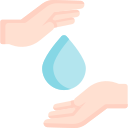 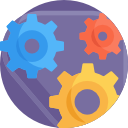 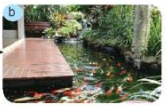 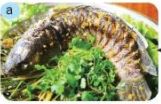 AI NHANH HƠN
Đáp ứng nhu cầu vui chơi, giải trí
Làm thức ăn
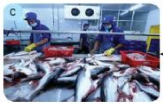 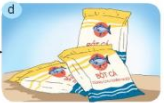 Cho biết vai trò thủy sản ứng với các hình ảnh bên?
Cung cấp nguồn nguyên liệu cho xuất khẩu
Cung cấp nguồn thức ăn cho chăn nuôi
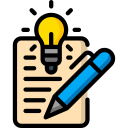 BÀI TẬP 1
Hãy cho biết phát biểu nào đúng với cách khai thác và bảo vệ nguồn lợi thủy sản hiệu quả?
Cho các phát biểu:
1) Nên đánh bắt cá vào mùa sinh sản của cá vì sẽ thu được cá mẹ lẫn cá con.
2) Xây dựng các khu bảo tồn biển, bảo vệ và phục hồi hệ sinh thái.
3) Đánh bắt thủy sản bằng xung điện.
4) Tích cực nuôi trồng các loại thủy sản quý hiếm, có giá trị xuất khẩu cao.
5) Bảo vệ môi trường sống của các loài thủy sản.
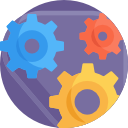 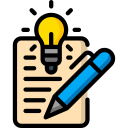 BÀI TẬP 1
Hãy cho biết phát biểu nào đúng với cách khai thác và bảo vệ nguồn lợi thủy sản hiệu quả?
Phát biểu đúng là
2) Xây dựng các khu bảo tồn biển, bảo vệ và phục hồi hệ sinh thái.
4) Tích cực nuôi trồng các loại thủy sản quý hiếm, có giá trị xuất khẩu cao.
5) Bảo vệ môi trường sống của các loài thủy sản.
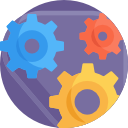 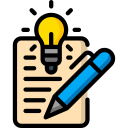 BÀI TẬP 2
Hãy đề xuất những việc nên làm và không nên làm để bảo vệ môi trường nuôi thủy sản ở gia đình, địa phương em?
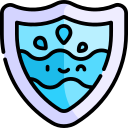 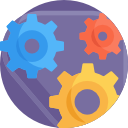 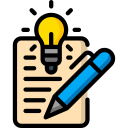 BÀI TẬP 2
- Những việc nên làm để bảo vệ môi trường nuôi thủy sản:
   + Thu gom, xử lý chất thải theo quy định của pháp luật.
   + Phục hồi môi trường sau khi ngừng hoạt động nuôi trồng thủy sản.
   + Bảo đảm điều kiện vệ sinh môi trường, phòng ngừa dịch bệnh thủy sản; không được sử dụng hóa chất độc hại hoặc tích tụ độc hại.
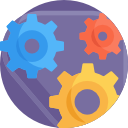 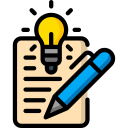 BÀI TẬP 2
- Những việc không nên làm để bảo vệ môi trường nuôi thủy sản:
   + Sử dụng thuốc thú y thủy sản, hóa chất đã hết hạn sử dụng hoặc ngoài danh mục cho phép trong nuôi trồng thủy sản.
   + Xây dựng khu nuôi trồng thủy sản tập trung trên bãi bồi đang hình thành vùng cửa sông ven biển.
   + Phá rừng ngập mặn để nuôi trồng thủy sản.
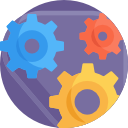 K
W
L
………………………………………………………………………………………………………………………………………………
………………………………………………………………………………………………………………………………………………
………………………………………………………………………………………………………………………………………………
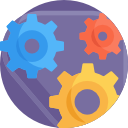 PHIẾU HỌC TẬP KWL
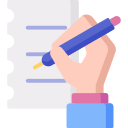 HOÀN THÀNH TẠI NHÀ
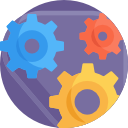 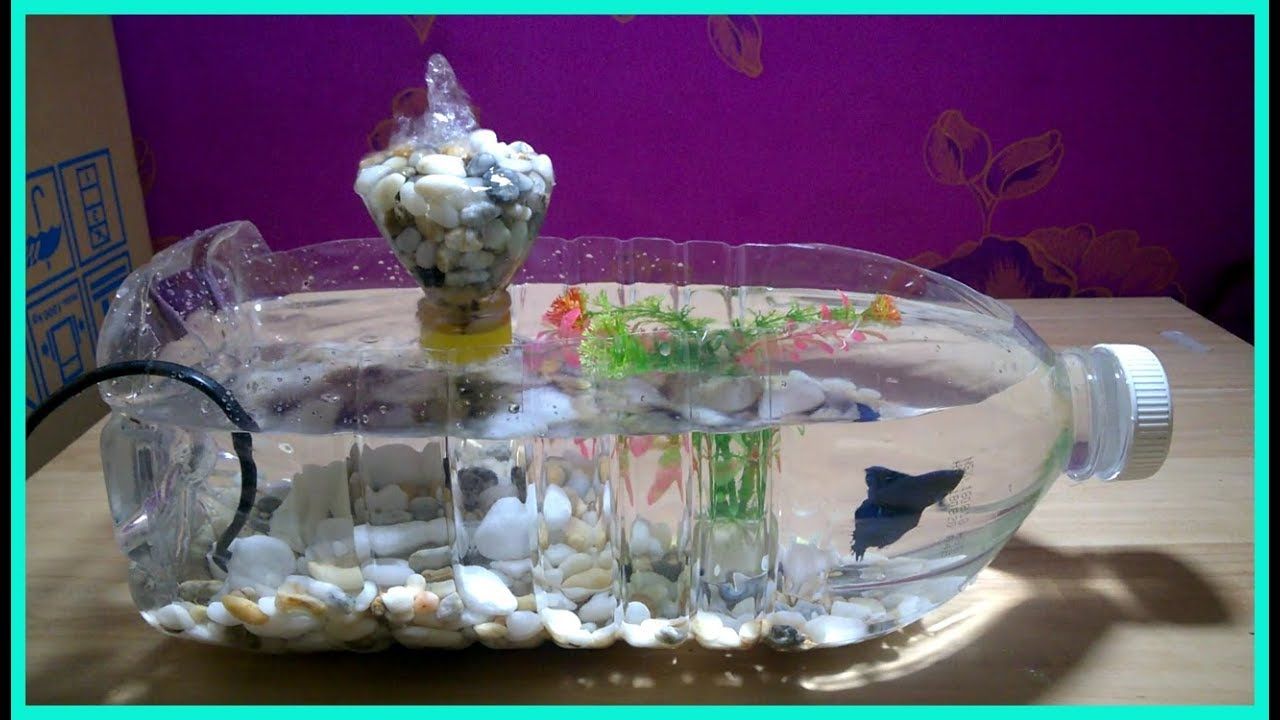 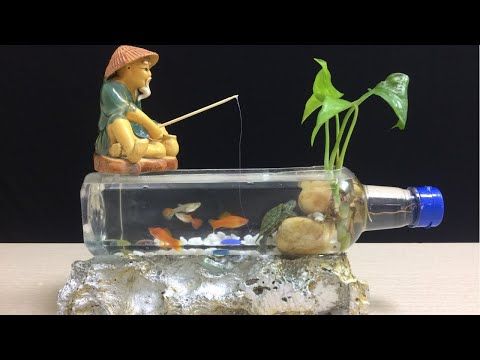 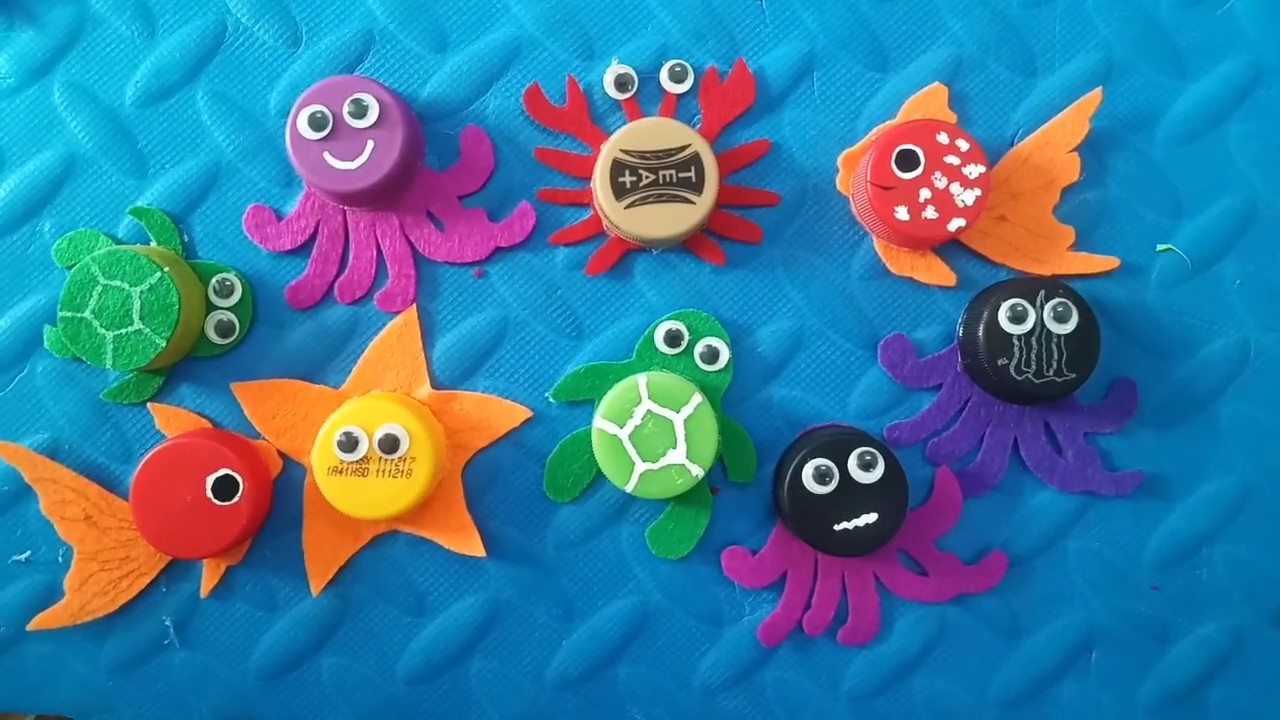 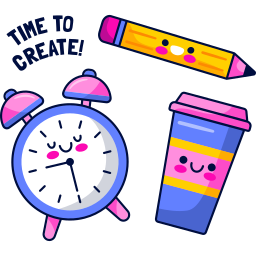 THIẾT KẾ MÔ HÌNH  TỪ VẬT LIỆU TÁI CHẾ
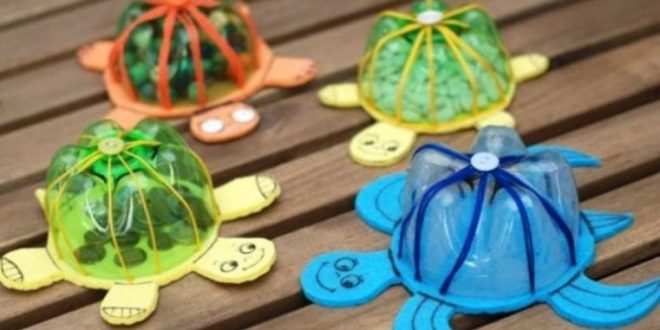 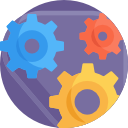 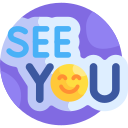 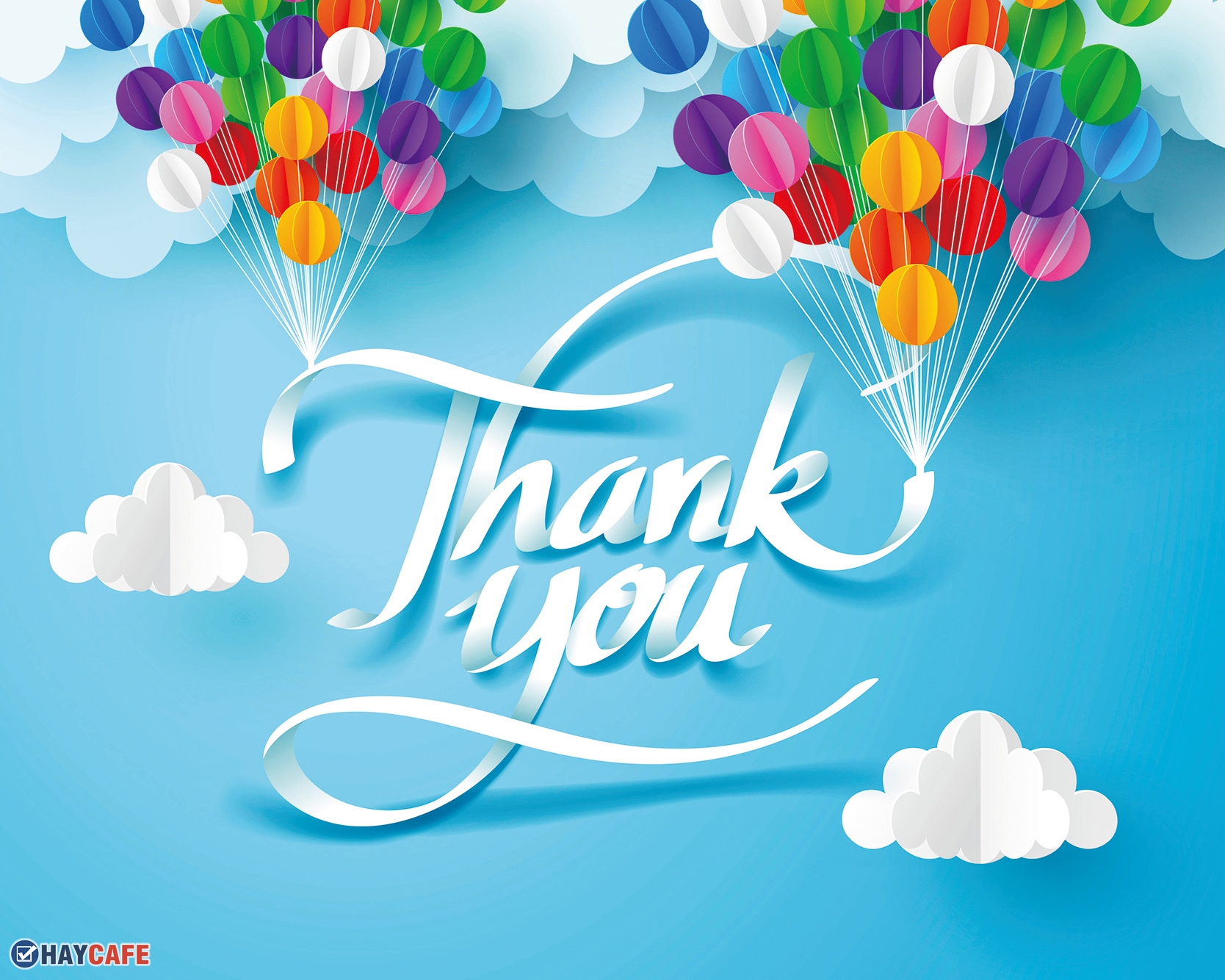 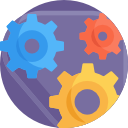